SPORT PRO NEVIDOMÉ A JEHO POČÍTAČOVÁ PODPORA
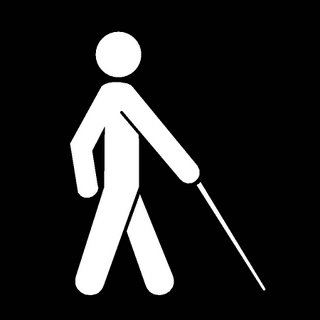 Blanka Havelková
ORGANIZACE
Organizace v ČR, které sdružují zrakově postižené sportovce:

ČSZPS = svaz zrakově postižených sportovců

TJ ZORA – sportovní organizace s celostátní působností
SPORTOVNÍ SOUTĚŽE ČSZPS
výkonnostní sport – nutnost asistence vidomé osoby

ve funkci vodič, trasér, naváděč, rozhodčí, podávač, pilot, konzultant

nesmí být asistentem profesionální sportovec
KATEGORIE
Podle stupně zrakového postižení se sportovci zařazují do tří soutěžních klasifikačních kategorií:
B1= úplná slepota
B2= praktická slepota
B3= schopnost samostatné orientace a pohybu na speciálně upraveném a bezpečnostně zajištěném závodišti
MEZINÁRODNÍ SPORTOVNÍ SOUTĚŽE
ME
MS
Leptní paralympijské hry
Zimní paralympijské hry
Šachové olympiády
SPORTY
atletika
cyklistika
fotbal
goalball
kuželky
lukostřelba
alpské a běžecké lyžování
severské lyžování
plavání
silový trojboj
judo
šachy
showdown
turistika
zvuková střelba
bowling
vodní sporty
PARALYMPIJSKÉ HRY
letní paralympijské hry, Londýn 2012
atletika
plavání
goalball
zimní paralympijské hry, Soči 2014
lyžování
biatlon
NEJÚSPĚŠNĚJŠÍ SPORTOVKYNĚ
Kateřina Teplá
kategorie B3 – alpské lyžování – sjezd, obří slalom, super obří slalom
Sabina Rogie
kategorie B3 - alpské lyžování - sjezd, obří slalom, super obří slalom
Anna Kulíšková
kategorie B2 - alpské lyžování - sjezd, obří slalom, super obří slalom
FUTSAL
Ozvučený míč
Brankář, trenér a navigátor vidí
Týmy:Avoy MU Brno
LUKOSTŘELBA
standartní luk
pro míření - vidící navigátor

v ČR byla vyvinuta metoda, spojení luku a terče nylonovým vláknem, která umožní nevidomému samostatnou střelbu
ZVUKOVÁ STŘELBA
upravená pistole
ozvučený terč
čím vyšší tón terč vydává, tím blíže středu je laserový paprsek z pistole
SHOWDOWN - stolní tenis
střelit gól do soupeřovy branky
Míč obsahuje olověné kuličky
posílá po hrací desce podlouhlou dřevěnou nebo laminátovou pálkou
deska je ohraničena 14 cm vysokým mantinelem. Uprostřed nad mantinely je středová deska, které se nesmí dotknout
http://www.youtube.com/watch?v=uo6PX36MpOQ
CYKLISTIKA - TANDEM
dvojkolo
GOALBALL
kolektivní míčový sport
dvě tříčlenná družstva
stráží svou devítimetrovou branku
uvnitř míče jsou rolničky, které při jeho pohybu zvoní
hráči při hře sedí na zemi.
ATLETIKA
pomoc traséra
PLAVÁNÍ
Disciplíny
50m
100m
4x 50m štafeta
200m polohový závod
LEZENÍ NA STĚNĚ
Doporučeným postupem je lezení nevidomého se dvěma cvičiteli
jeden jistí shora (sleduje, aby lano bylo bezpečně vedeno)
druhý leze zajištěn v blízkosti nevidomého a v případě potřeby pomáhá s nalezením vhodné varianty cesty
BOWLING
Soutěžící jsou rozděleni do tří skupin, dle stupně postižení zraku
hraje se na klasické dráze se zvýšenými  mantinely
ŠACHY
šachovnice s otvory, do kterých jsou zasouvány figury s kolíky
černé figury jsou označené, aby nevidomý rozeznal jejich barvu
TURISTIKA
s průvodcem
speciální turistické trasy pro nevidomé
sloupky s Braillovým písmem a informacemi pro vidící
sloupky jsou v blízkosti rostlin nebo stromů, takže si nevidomý může exponát také osahat
WINDSURFING
traséra, který jede na svém prkně a pokud je potřeba hlásí změny nevidomému
VZPÍRÁNÍ
tři pokusy
disciplíny:
Dřep
benchpres - tlak na lavici
LYŽOVÁNÍ SJEZDOVÉ
závodník má svého traséra, který jede před ním a navádí ho v trati. 
Trasér má na sobě připevněno signalizační zařízení pro  navádění jezdce. 
v disciplínách slalom, obří slalom, Super-G a sjezd.
LYŽOVÁNÍ BĚŽECKÉ
na běžkách s trasérem, který jede vždy před nevidomým a informuje ho o stavu a povaze terénu
je vhodné, aby byl trasér ozvučen, často má např. rolničky na hůlkách
TANDEM SNOWBOARD
instruktor stojí jako první, žák jako druhý, přičemž jeho přední noha je mezi nohama instruktora
žák zezadu objímá instruktora a nechává se vést jeho pohyby
JUDO
bez omezení
MÍČOVÉ HRY
míč s kontrastními barvami, nebo kontrastní lajny na hřišti, intenzivnější osvětlení
ozvučené míče
KREISTORBALL
začlenění nevidomého do hry alá basketball
http://www.youtube.com/watch?v=nEGsW1HIMl8
ZDROJE
www.helpnet.cz
www.apa.upol.cz
www.sons.cz
www.sport-nevidomych.cz
www.tyflonet.cz